Day 3House Cleaning Items
Mini Agenda
COP-27 Report Out (Albrecht)
CEOS Communal slide deck (Jeff)
2023 Priorities, ranking and staffing (Jeff)
Response to GCOS IP (Wenying, Caterina)
Who, how, when
Resolving/converging on data record definitions (Jeff)
2023 Schedule Review, plan for next meeting (Jeff)
Review of Actions (Wenying)
Adjournment (Jeff)
CEOS Slide Deck: WGClimate Presence
CEOS Exec. Officer (Marie-Claire) developed general CEOS slide deck for communal use
Missing specifics on WG’s work &/or outcomes
Request
Review, add/amend
suggest the contents for an additional slide on highlights / outcomes 
keep high-level
Due: Friday, 17th March
to be updated annually
https://ceos.org/document_management/Communications/About-CEOS-Presentation/CEOSSlideDeckFeb23.pptx
CEOS/CGMS WGClimate
The CEOS/CGMS Working Group on Climate (WGClimate) is a centre-piece of climate monitoring through the sustained collaboration of CEOS and the Coordination Group for Meteorological Satellite (CGMS) Agencies.

The overarching goal is to assess and improve the systematic availability of Climate Data Records through the coordinated implementation and further development of a global architecture for climate monitoring from space.

The WGClimate facilitates the Greenhouse Gas Task Team led by ESA, and also the Essential Climate Variable Inventory managed by EUMETSAT.
2023-2024 WGClimate Chair
Jeff Privette

2023-2024 WGClimate Vice-Chair
Wenying Su
DRAFT
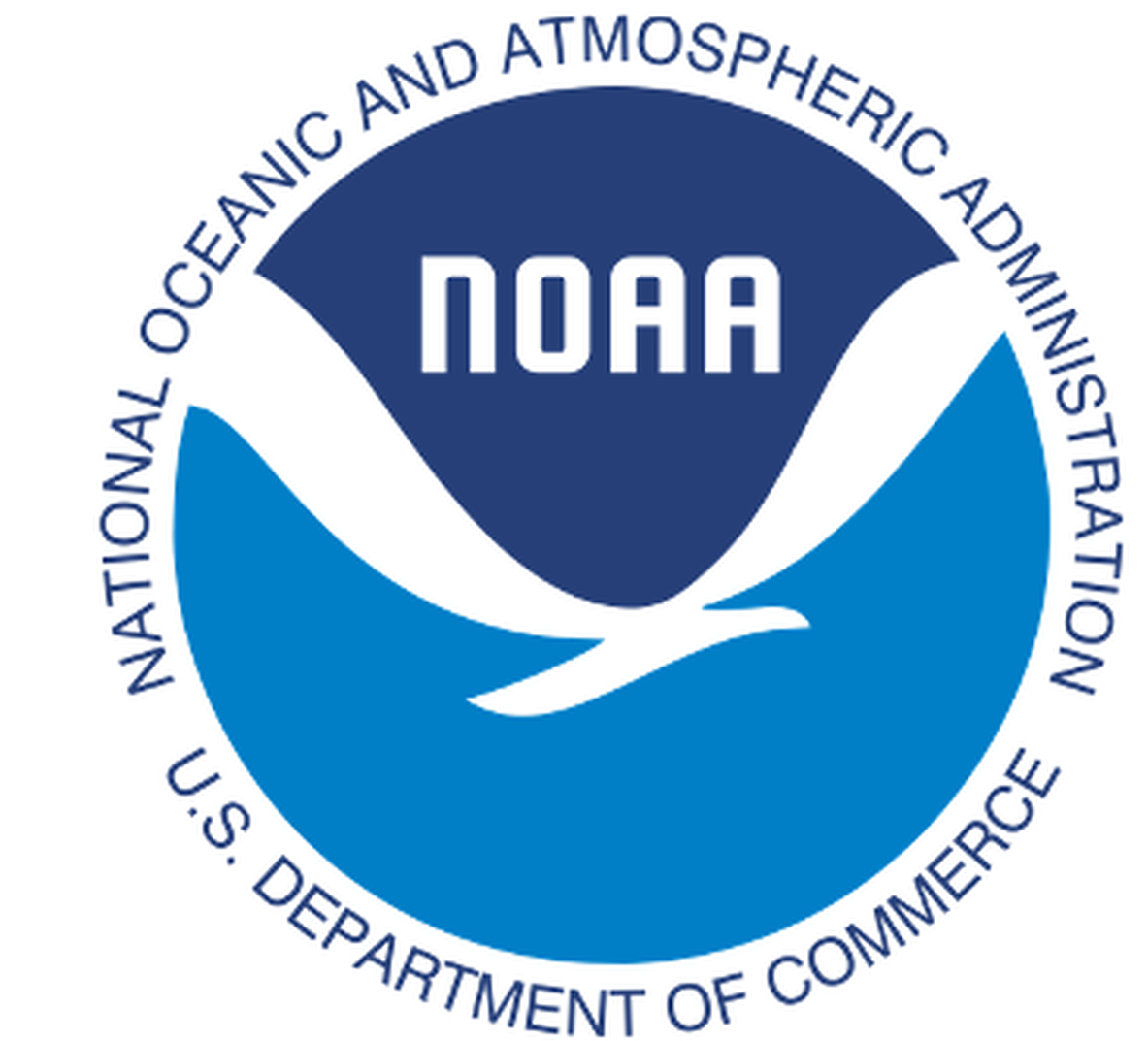 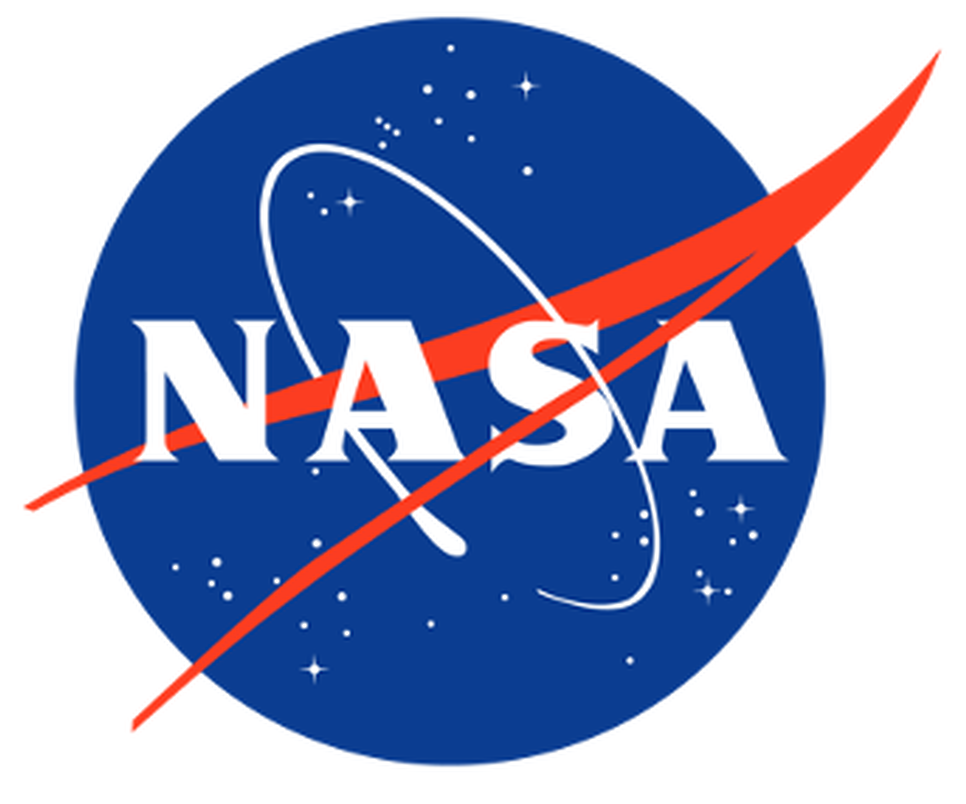 https://ceos.org/ourwork/workinggroups/wgclimate/
Ranking and Staffing Priorities
Table of ranked 2023 activities (to be resolved)
Current representation and leadership roles
2023 High Level Schedule
January
February	
GHG TT meeting
WGClimate-18 (now)
March
CEOS SIT
April
CGMS WG II
May
June
TBR –Space Agencies Response to GCOS IP
SB-52 meeting
CGMS-51
August
TBR–SBSTA IP Statement
September
October
TBR – WGClimate-19
SIT Technical Workshop
November
CEOS Plenary
COP Earth Information Day
*TBR = To be resolved
Meeting Goals, Charge to Members
Meeting Goals
WGClimate members are current on internal and key partner initiatives
Learn more about JAXA’s team and activities
Determine WGClimate activity leads and representatives to partner initiatives
Establish 2023 WGClimate work plans
Develop strategies, initiate project planning and kick off activities as possible
Schedules and staffing
Charge to Members
Stay present, participate
Hybrid format enables richer discussions
Stay mindful of new and virtual participants (provide context, define acronyms)
Reassess your role and volunteer(!)
WGClimate is a team sport
Equitably distribute the workload among member agencies
Hold ourselves accountable for achieving meeting objectives
Review of Actions
Wenying Su
Thank You!